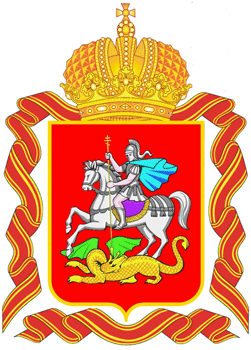 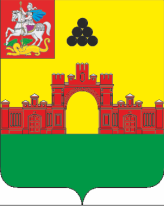 Уважаемые жители городского округа Красноармейск!
12 ноября 2019 года в 16-00 часов состоятся публичные слушания 
по проекту бюджета городского округа Красноармейск Московской области 
на 2020 год и на плановый период  2021 и 2022 годов
Место проведения: МАУК Дом культуры им. В.И. Ленина 
по адресу: Московская область, г. Красноармейск, ул. Комсомольская, д. 5
С материалами к публичным слушаниям можно ознакомиться в специальном выпуске газеты «Городок» от 28.10.2019 № 1269-18, а также на сайте Администрации городского округа Красноармейск Московской области www.krasnoarm.ru   (в разделе Экономика – Бюджет муниципальный)

Направить свои предложения и замечания участников публичных слушаний можно в срок до 11 ноября 2019 года:
- по телефону 8(496)538-20-25
 по адресу электронной почты fin@krasnoarm.ru
 по адресу: 141290, Московская область, г. Красноармейск, ул. Чкалова, д. 25, каб. 103
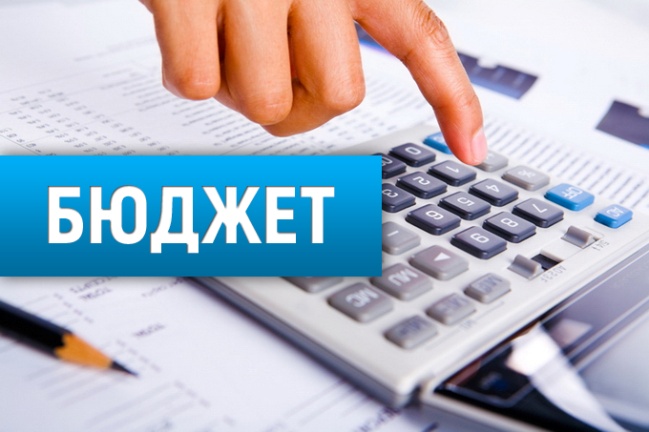